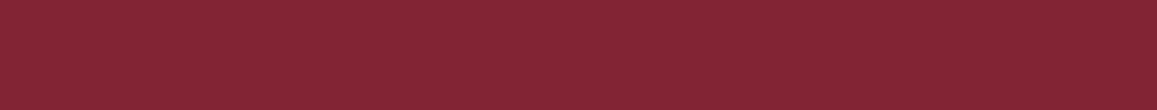 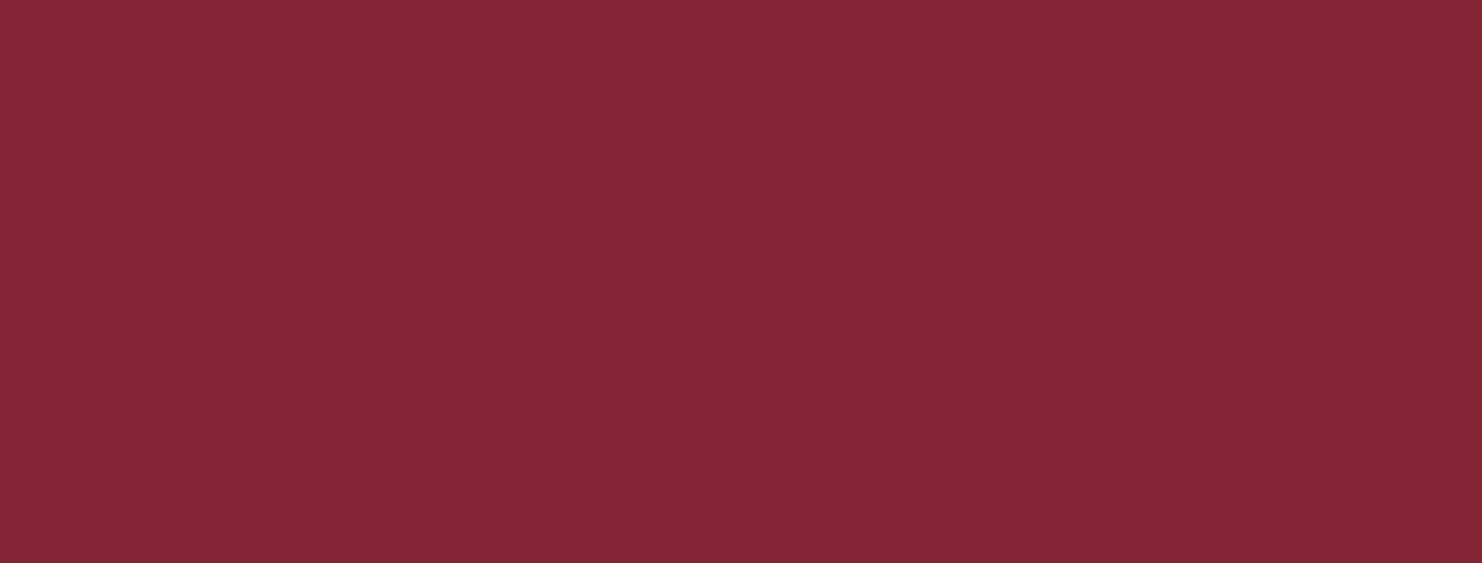 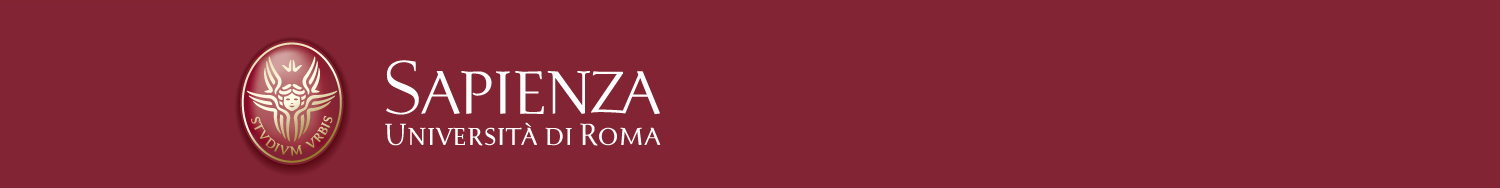 LEZIONE 11b ANGINA PECTORIS
INFERMIERISTICA DELLE CRONICITA’ E DISABILITA’

Docente Prof.ssa Carla Zenobi
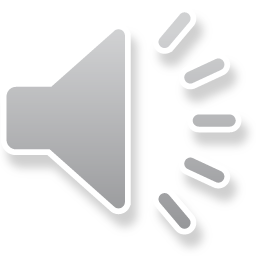 ASSSITENZA INFERMIERISTICA
AA
Raccolta dati e accertamento.
Accertare le caratteristiche del dolore:
Sede – dove si localizza il dolore?
Produzione – cosa stava facendo quando è iniziato il  dolore?
Qualità – come descriverebbe il dolore? Ha mai avuto un dolore simile in precedenza
Quantità – il dolore è continuo?
Irradiazione – il dolore si diffonde in altre parti del corpo?
Remissione – ha fatto qualcosa per farlo passare?
Severità – VNS
Sintomatologia – quali altri sintomi avverte?
Tempo – da quanto tempo compare il dolore?
Valutare inoltre la risposta del paziente, il grado di comprensione della diagnosi, l’adesione al piano terapeutico
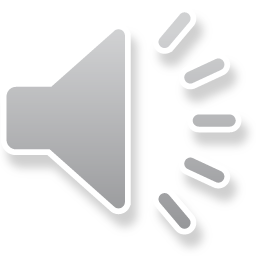 ANGINA PECTORIS
Pagina 2
DIAGNOSI INFERMIERISTICHE
Inefficace perfusione tessutale miocardica correlata a coronaropatia, che si manifesta con dolore toracico

Ansia correlata alla paura di morire

Insufficiente conoscenza della patologia di base e dei metodi per evitare le complicanze

Gestione inefficace del regime terapeutico, correlate a rifiuto di modificare adeguatamente lo stile di vita
ANGINA PECTORIS
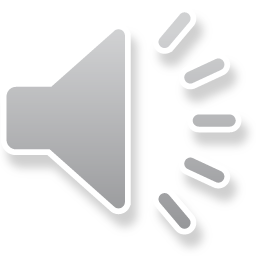 ANGINA PECTORIS
14/04/2020
Pagina 3
OBIETTIVI
Prevenire  l’episodio anginoso

Controllare il dolore anginoso

Gestire l’ansia 

Prevenire le complicanze

Promuovere l’educazione sanitaria per la comprensione della patologia, l’adesione al regime terapeutico, attuare il cambiamento dello stile di vita
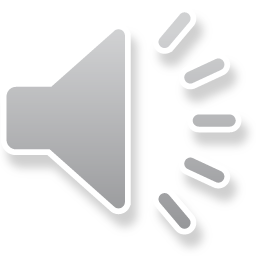 ANGINA PECTORIS
14/04/2020
Pagina 4
INTERVENTI INFERMIERISTICI
All’esordio del dolore anginoso:

Riposo a letto, posizione semi-Flower

Valutazione del dolore, rilievo dei parametri vitali

Esecuzione ECG a 12 derivazioni; monitoraggio ECG con controllo del segmento ST

Somministrazione  di nitroglicerina sublinguale, controllando P/A, FC, segmento ST

Somministrazione di ossigeno 2l/min.

Prelievo ematico per enzimi cardiaci, troponina e mioglobina, AT3
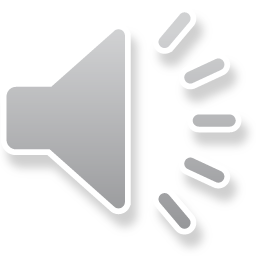 ANGINA PECTORIS
14/04/2020
Pagina 5
INTERVENTI INFERMIERISTICI
Ridurre l’ansia: 
Informare il paziente sulle implicazioni  che la  diagnosi comporta, i disturbi, il trattamento e i metodi per prevenire la malattia
Favorire attività di cooping atte a promuovere la distrazione durante l’episodio anginoso
Controllare il dolore:
Educare in tecniche atte a prevenire e controllare il dolore (alternanza tra attività e riposo)
Insegnare l’autocura:
Seguire un programma giornaliero di attività che on provochino malessere, techipnea, fatigue
Evitare sbalzi di temperatura
Seguire un regime dietetico adeguato (ipolipidico, iposodico, ipoglucidico)
Rispettare il protocollo terapeutico prescritto
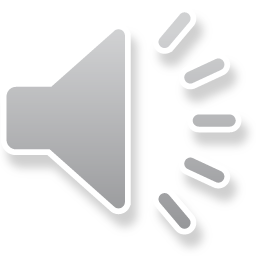 ANGINA PECTORIS
14/04/2020
Pagina 6
VALUTAZIONE
Il paziente riconosce e sa gestire il dolore anginoso:
Riconosce i sintomi
Interviene subito con misure appropriate
Si rivolge al Servizio Sanitario di Emergenza se il dolore non regredisce
Il paziente riferisce una riduzione dell’ansia, ha accettato la diagnosi e mostra di saper scegliere tra le varie alternative terapeutiche
Il paziente aderisce al programma terapeutico,  ha adottato le misure adeguate per prevenire le complicanze, rispetta il calendario dei controlli clinici, non ha segni e sintomi di infarto
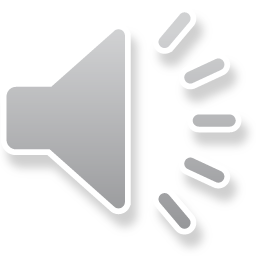 ANGINA PECTORIS
14/04/2020
Pagina 7